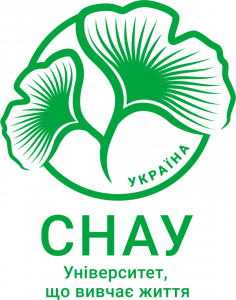 АНАЛІТИЧНИЙ ЗВІТЩОДО ПІДГОТОВКИ ДО АКРЕДИТАЦІЇ 
ОНП «МАРКЕТИНГ» 
ЗА ТРЕТІМ (ОСВІТНЬО-НАУКОВИМ) РІВНЕМ ВИЩОЇ ОСВІТИ
щодо готовності до наступної акредитації 
(14.02 - 16.02.2024 р.)
ГАРАНТ ОНП «Маркетинг»
 д. е. н., професор ДАНЬКО Юрій Іванович
КРИТЕРІЙ 1 
«ПРОЕКТУВАННЯ ТА ЦІЛІ ОСВІТНЬОЇ ПРОГРАМИ»
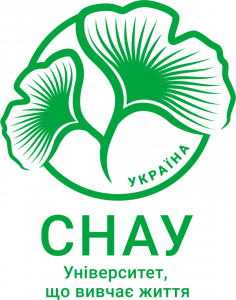 КРИТЕРІЙ 2 
«СТРУКТУРА ТА ЗМІСТ ОСВІТНЬОЇ ПРОГРАМИ»
Зміст ОНП «Маркетинг» відповідає предметній області спеціальності (за змістом ПРН та ОК, що їх забезпечують).
ПРН визначено з урахуванням  Стандарту та унікальності ОНП. 
Змінено перелік вибіркових дисциплін:
 – виключені ОК «Маркетинг сталого розвитку», «Економічний механізм маркетингу», «Глобальний маркетинг»;
– введені ОК «Ефективність маркетингових систем», «Зелений маркетинг і циркулярна економіка», «Маркетинг органічної продукції»
Проведено опитування аспірантів щодо здобуття соціальних навичок у процесі реалізації ОНП «Маркетинг», щодо обсягу навантаження, задоволення методами навчання та викладання.
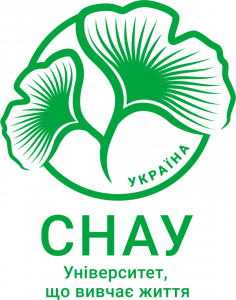 КРИТЕРІЙ 3 
«ДОСТУП ДО ОСВІТНЬОЇ ПРОГРАМИ ТА ВИЗНАННЯ РЕЗУЛЬТАТІВ НАВЧАННЯ»
Правила прийому на навчання оприлюднені на сайті
Програма вступу враховує особливості спеціальності
Визнано результати неформальної освіти по ОК 5 «Сучасні концепції маркетингу» (6 сертифікатів визнано та в межах відповідних тематик ОК здійснено перезарахування)
КРИТЕРІЙ 4 
«НАВЧАННЯ І ВИКЛАДАННЯ ЗА ОСВІТНЬОЮ ПРОГРАМОЮ»
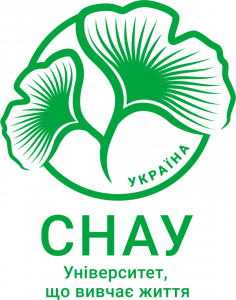 КРИТЕРІЙ 5 
«КОНТРОЛЬНІ ЗАХОДИ, ОЦІНЮВАННЯ ЗДОБУВАЧІВ ВИЩОЇ ОСВІТИ ТА АКАДЕМІЧНА ДОБРОЧЕСНІСТЬ»
Поточний і підсумковий контроль здійснюється у формах, передбачених РНП (силабусами) по кожному ОК. 
Відсутні випадки повторного проходження підсумкових контрольних заходів. 
Дотримується політика академічної доброчесності.
Проведено опитування аспірантів щодо оцінювання прогресу у навчанні та дослідженні, зрозумілості процедури атестації, об'єктивного оцінювання.
Форми атестації відповідають Стандарту
Аспіранти взяли участь у заходах під час впровадження у СНАУ «Тижня доброчесності». 
Проведено опитування щодо можливих проявів недоброчесності
КРИТЕРІЙ 6 
«ЛЮДСЬКІ РЕСУРСИ»
Посилено увагу на залученні роботодавців, професіоналів, практиків, експертів галузі  до організації та реалізації освітнього процесу
У межах ОК «Зелений маркетинг і циркулярна економіка» проведено: 
гостьову лекцію д.е.н, професоркою Barcelona Economic Analysis Team (BEAT, Іспанія) Оленою Ніфатовою на тему: «Зелений маркетинг»

У межах ОК «Інноваційний маркетинг » проведено:
гостьову лекцію засновниками ТОВ «КІТ Глобал» Олександром Пархоменком та Олексієм Федоренком на тему: «Діджитал-маркетинг – погляд в майбутнє»

У межах ОК «Комунікації в науковому середовищі» проведено:
гостьову лекцію професорки університету Париж - Сакле (Франція) Елодією Лубарес на тему: «Менеджмент і комунікації в економіці (досвід Франції)»

У межах ОК «Сучасні інформаційні технології у науковій діяльності» проведено:
гостьову лекцію PhD, професора університету Кіпру Димитріусом Ксефтерисом на тему: «Агрегація інформації шляхом голосування»
КРИТЕРІЙ 7 
«ОСВІТНЄ СЕРЕДОВИЩЕ ТА МАТЕРІАЛЬНІ РЕСУРСИ»
КРИТЕРІЙ 8 
«ВНУТРІШНЄ ЗАБЕЗПЕЧЕННЯ ЯКОСТІ ОСВІТНЬОЇ ПРОГРАМИ»
Кожен рік відбувається перегляд ОНП, до обговорення залучаються різні категорії стейкхолдерів
Гарант ОНП Право та проєктна група підвищують свою кваліфікацію на різноманітних міжнародних проєктах і стажуваннях
Регулярно проводяться процедури внутрішнього забезпечення якості під час модернізації та оновлення ОНП Право (у формі самоаналізу, внутрішнього аудиту Відділом забезпечення якості ВО, аналітичних звітів гаранта на Раді із забезпечення якості).
КРИТЕРІЙ 9 
«ПРОЗОРІСТЬ І ПУБЛІЧНІСТЬ»
У СНАУ розроблені та оприлюднені на сайті (відділ аспірантури та кафедра маркетингу та логістики) внутрішні нормативні документи, які визначають права та обов’язки усіх учасників освітнього процесу:
проєкт ОНП «Маркетинг» 2023-2024 рр., 
ОНП «Маркетинг» 2023-2024 р. р. 
НП за ОНП «Маркетинг»
КРИТЕРІЙ 10 
«НАВЧАННЯ ЧЕРЕЗ ДОСЛІДЖЕННЯ»
публікації наукових керівників дотичні до тематики дисертаційних досліджень аспірантів. Інформація оприлюднена на сторінці кафедри маркетингу та логістики сайту СНАУ (приклади тем дисертаційних досліджень див. вище – критерій 1)
збільшено потенціал можливих рецензентів для належного формування складу разових спеціалізованих вчених рад: посилюється міжгалузева співпраця науковців (результати якої  опубліковані у фахових виданнях та у виданнях, що індексуються у наукометричних базах даних  Scopus та Web of Science)
наукові керівники є координаторами і виконавцями грантових проєктів ERASMUS+ Jean Monnet: «Покращення змісту освіти з органічного землеробства в Україні відповідно до Плану дій ЄС», «Продукування та поширення ідей циркулярної економіки відповідно до Плану дій ЄС» та  Міжнародної організації праці та Міністерства іноземних справ Данії «Розширення  можливостей працевлаштування через розвиток зеленого та крафтового туризму в межах «Туристичного трикутника Сумщини»
аспірантка спеціальності «075 Маркетинг» Вікторія КОЛОДЯЖНА взяла участь у Літній Школі та Навчальному турі, що організовані Чеським університетом природничих наук, м. Прага для представників університетів консорціуму в рамках проєкту «Підвищення потенціалу аспірантів для якісного дослідження в Україні» (серпень-грудень 2022 року)
Наукові керівники та аспіранти публікують статті у журналах, що індексуються у науковометрічних базах Scopus та WоS (інформація на сайті СНАУ).
Збільшено потенціал можливих рецензентів для належного формування складу разових спеціалізованих вчених рад: посилюється міжгалузева співпраця науковців (результати якої  опубліковані у фахових виданнях та у виданнях, що індексуються у наукометричних базах даних  Scopus та Web of Science).
ПЕРСПЕКТИВНІ НАПРЯМКИ
Залучення професіоналів-практиків до викладання на ОНП «Маркетинг»
Організація гостьових онлайн-лекцій іноземних викладачів
Участь у розробці спільних міждисциплінарних проєктів розвитку територіальних громад у межах бізнес-школи СНАУ
Активізувати роботу Бізнес-Хабу кафедри маркетингу та логістики
Збільшення кількості та якості академічної мобільності аспірантів та викладачів
Зміцнення наукової критичної маси дослідників на ОНП «Маркетинг» (відповідність публікацій керівника темі дисертації здобувача, формування груп рецензентів за існуючими дисертаційними роботами)
Розвиток наукової школи «Маркетинг та конкурентоспроможність соціально-економічних систем в умовах сталого розвитку»